Choosing the right journal for your manuscript

By

Assoc. Prof. Dr. Salih Mahdi Salman
Department of Biochemistry-Faculty of Medicine University of Diyala
Dec 27th 2015
Why Writing & publication
Requirement for graduation
Requirement for promotion
To get reward/award
To be recognized
To disseminate knowledge
How to Write a Scientific Article
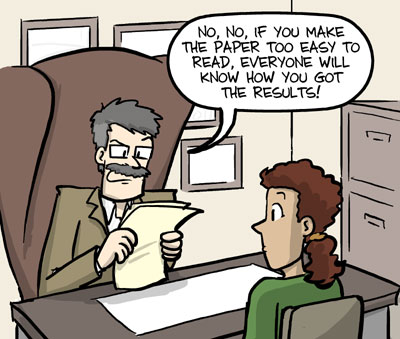 Title 
Affiliation 
Abstract 
Keywords
1. Introduction
2. Materials and Methods
3. Results/Findings and Discussion
4.Conclusions 
Acknowledgements 
References
Author’s Biography/ some journals
AUTHOR’S BIOGRAPHY
Associate Professor Dr. Salih Mahdi Salman, obtained both bachelor’s and master’s degree  of  science  in  organic  chemistry  from  the  University  of  Baghdad  and completed his Ph.D. at the University of Malaya under supervision of Associate Professor Thorsten Heidelberg and Hariul Anuar Tajuddin in 2013. Currently he is a lecturer at the department of chemistry, Faculty of Medicine, University of Diyala in Iraq. His interest area is organic synthesis.
When your manuscript be ready…There are three questions you should ask yourself while selecting a journal.
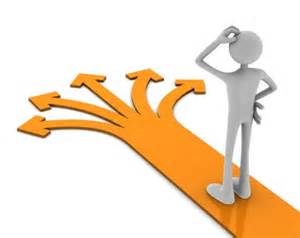 First, which journals count toward tenure or promotion?  
Second, do I want to publish in a general or a focused journal? 
Finally, which journals’ requirements does my manuscript meet
Where to Publish?
well known , highly valued by the authors , mentioned in conversation and at scientific presentations, and often be a built-in readership, such as the members of a sponsoring Society. readily recognized target audience, then the published material is likely to be seen, read, and acted on.
Indexed	Journal
Level of difficulty
There’s no point in conducting research and then publishing it in a journal that doesn’t count. In fact, doing so may count against you because a committee may wonder why you are wasting time with an inferior journal.
Non	Indexed	Journal
Conference
But, choosing the indexed journal for a manuscript can be a big  challenging. 
Many factors are likely to influence the final decision. 
It is important to have a set of criteria by which the merits of a journal can be assessed. 
This maximizing the chance that the author’s expectations will be met.
If you already decided and chose to publish with an impact factor  indexing journal.

Let we share experiences to shorten the way and find the right journal.
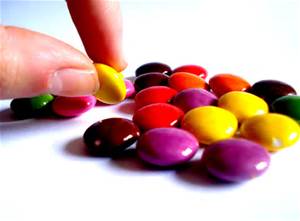 Journal
X Non- indexing journals
   √ Indexed Journals
      1. Scopus Indexed Journals
      2. ISI Indexed Journals
Founded by Eugene Garfield in 1960. It was acquired by Thomson Scientific & Healthcare in 1992, and became known as Thomson ISI.
Scopus Indexed Journals
Need to connect with 
university’s server
http://www.scopus.com
Key in journal’s ISSN
Select ISSN and search
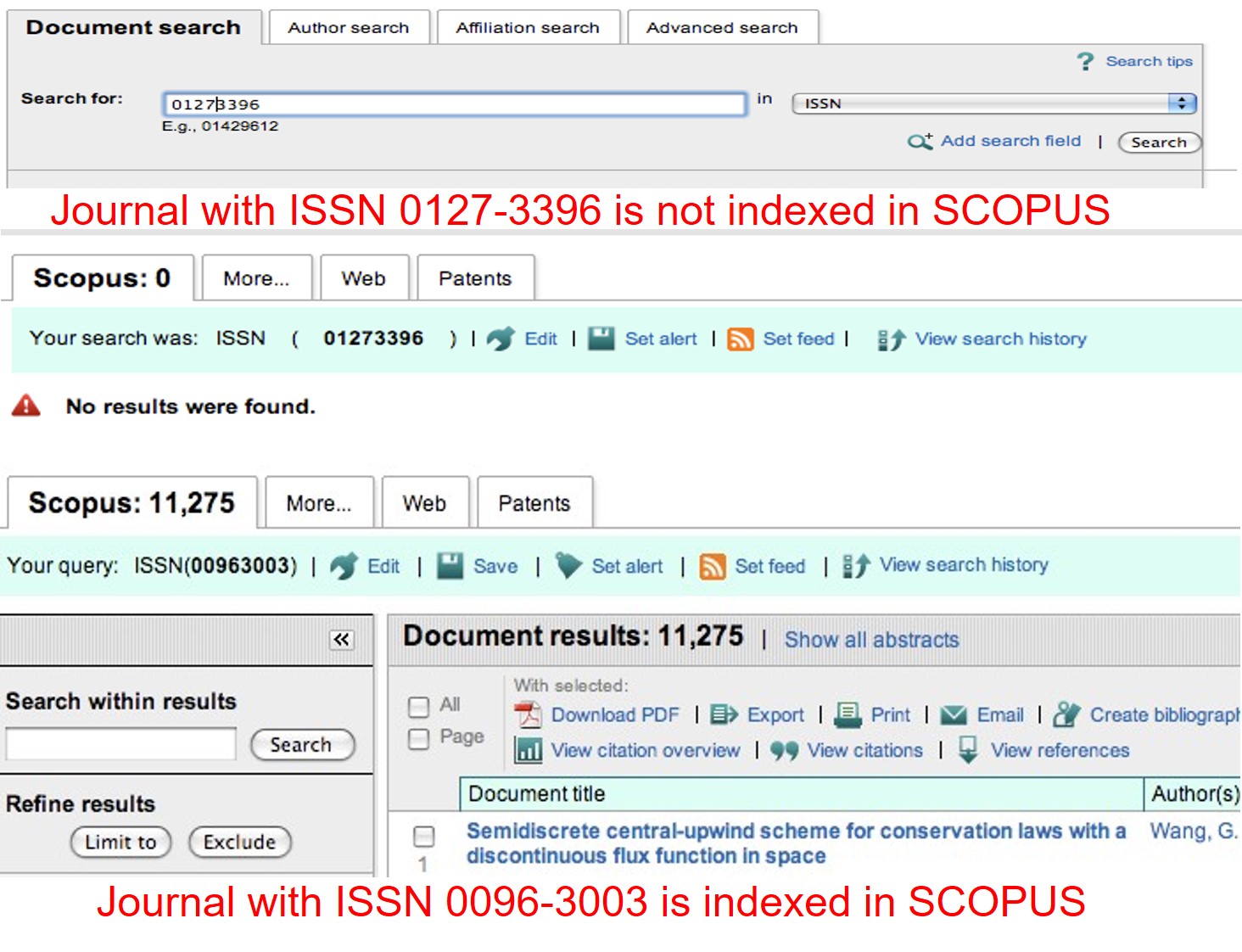 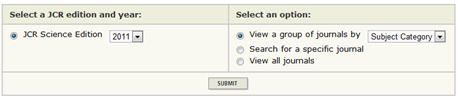 How to check ISI journal
Need to connect with 
university’s server

http://www.isiknowledge.com
Click at “additional resources” 
Click at “journal citation report”
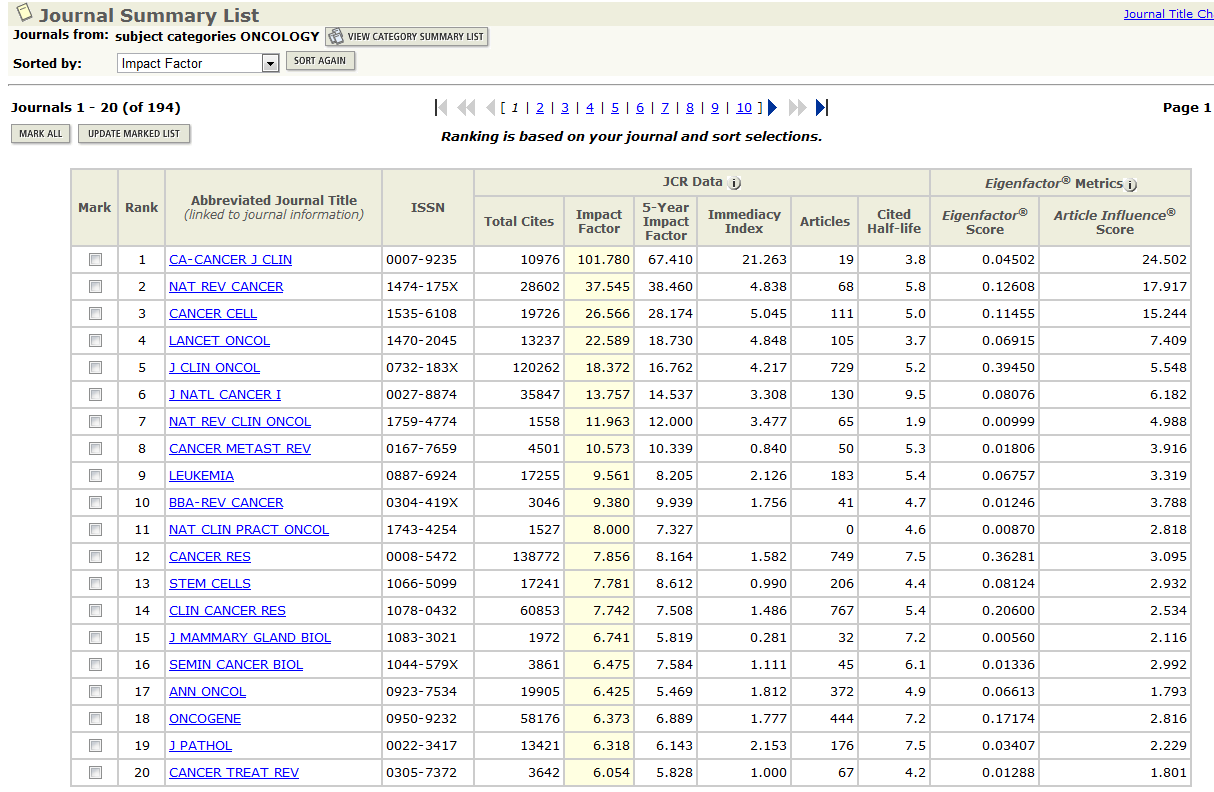 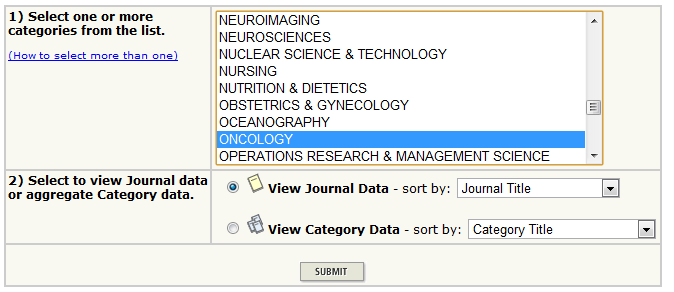 Click
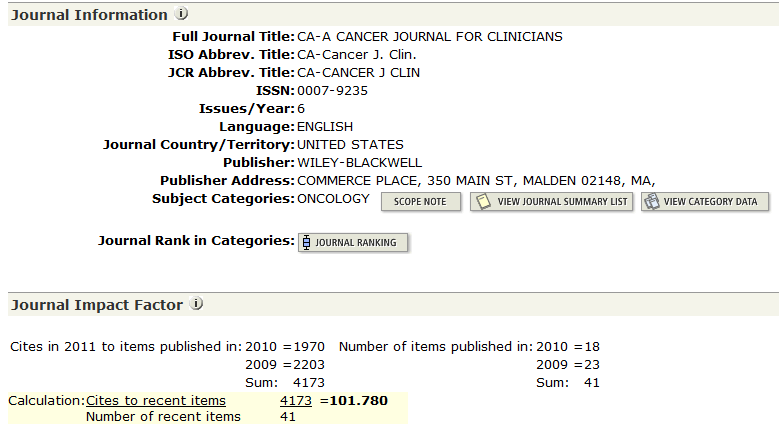 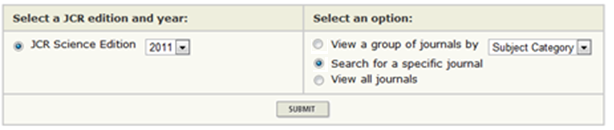 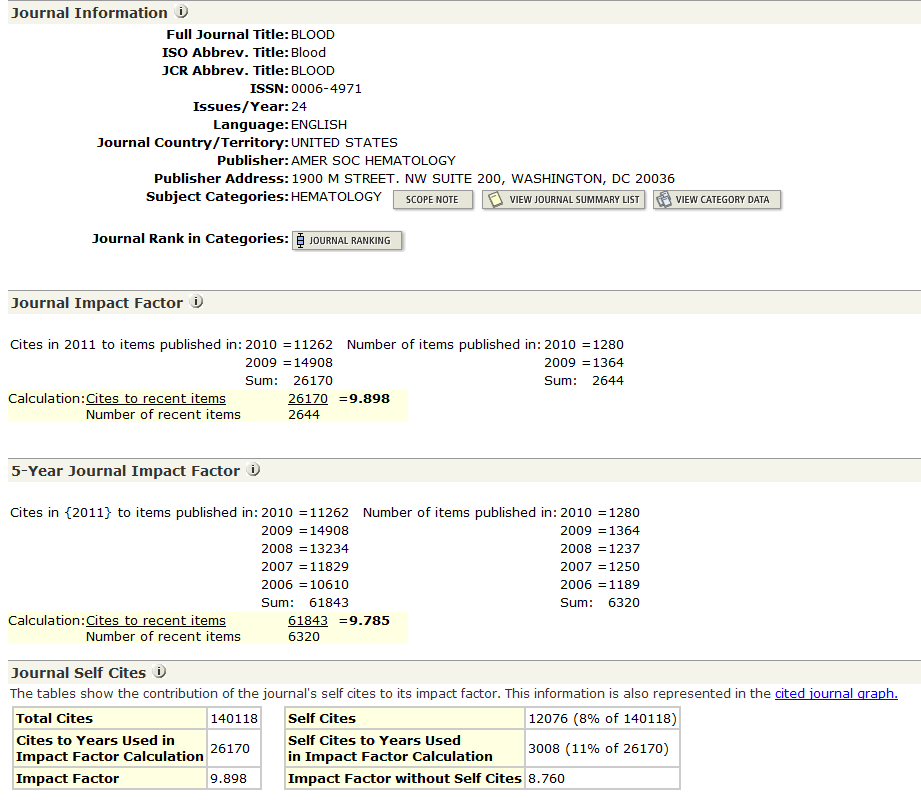 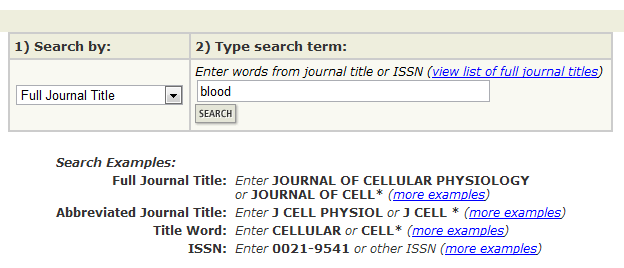 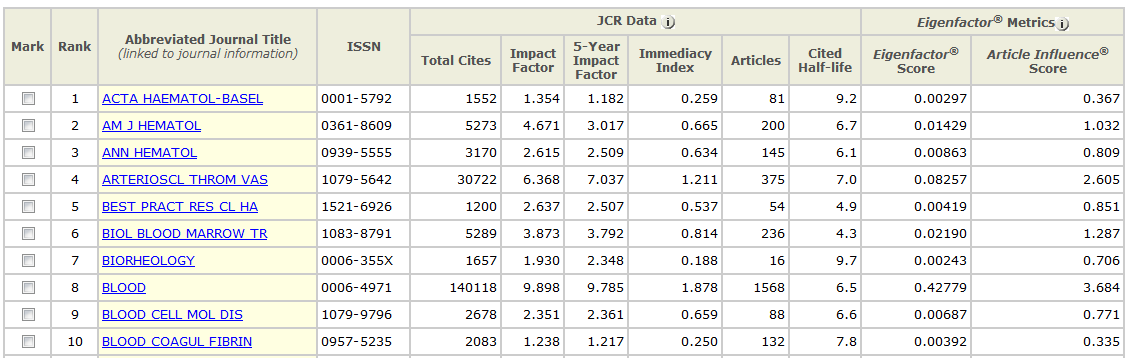 Click
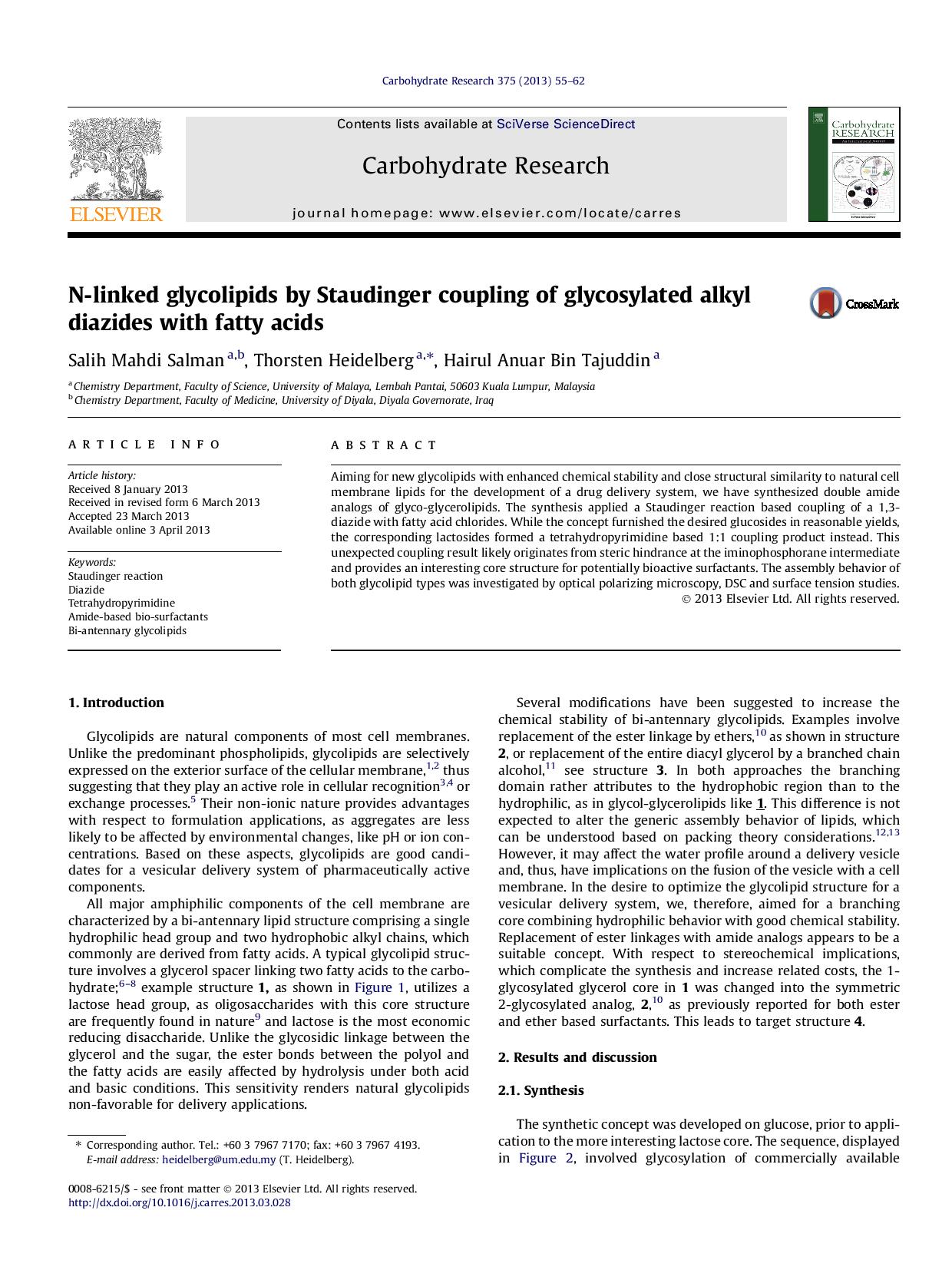 Look in Your Citation List

The first place to look for an appropriate journal to publish your article is in your own citation list. . 

If you are citing several articles from a particular journal, that is a good sign that journal may be an appropriate place to submit your article.
Using  Special Software
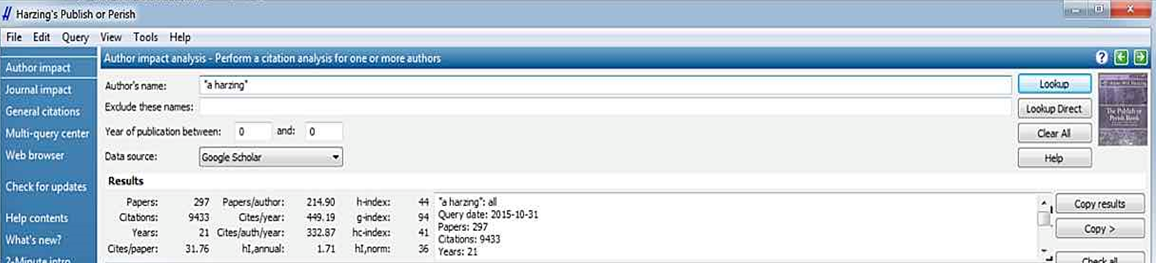 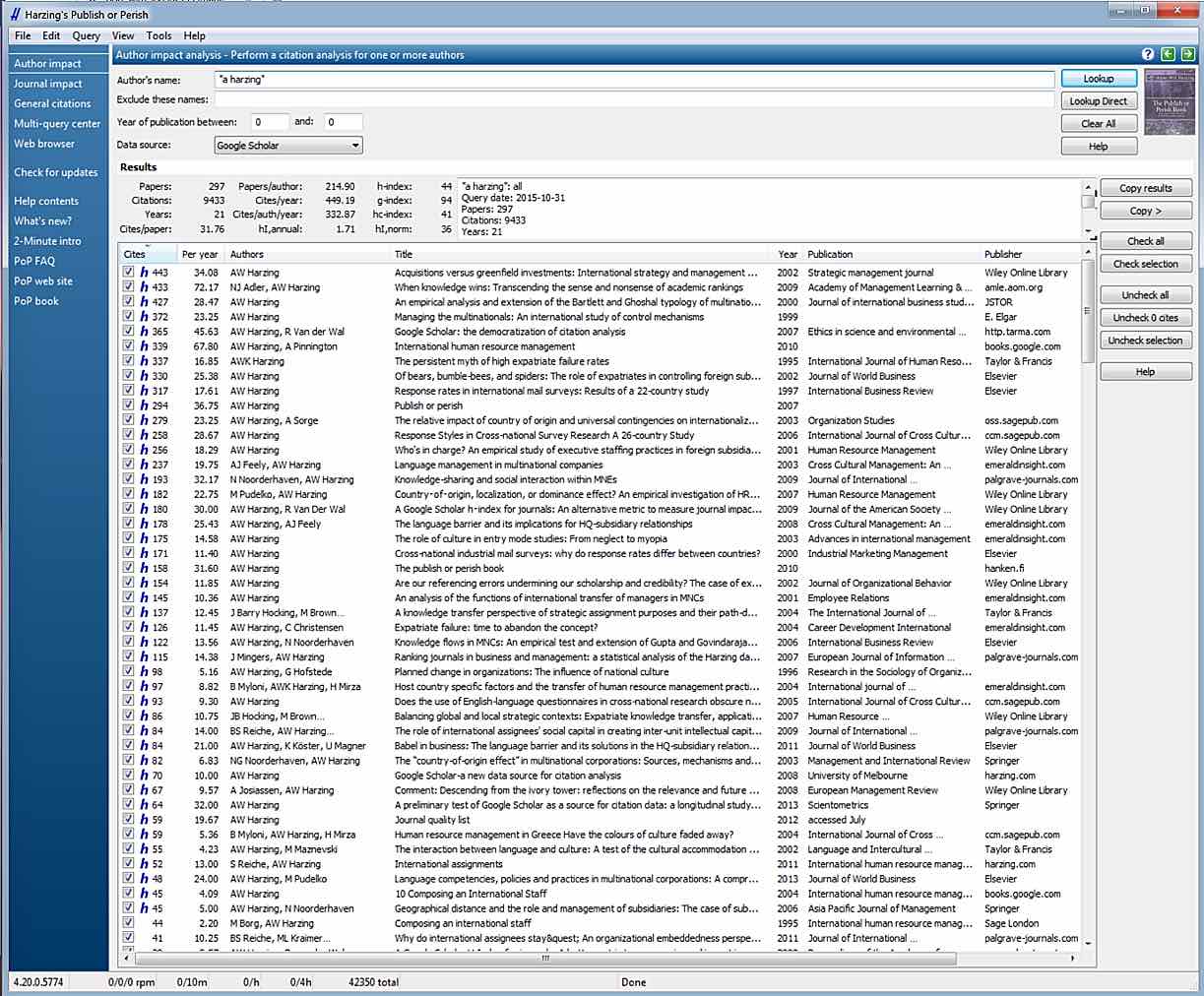 You can use Publish or Perish software  http://www.harzing.com/resources.htm#/pop.htm, to get data on the impact factor and citation rate of journals in your field.
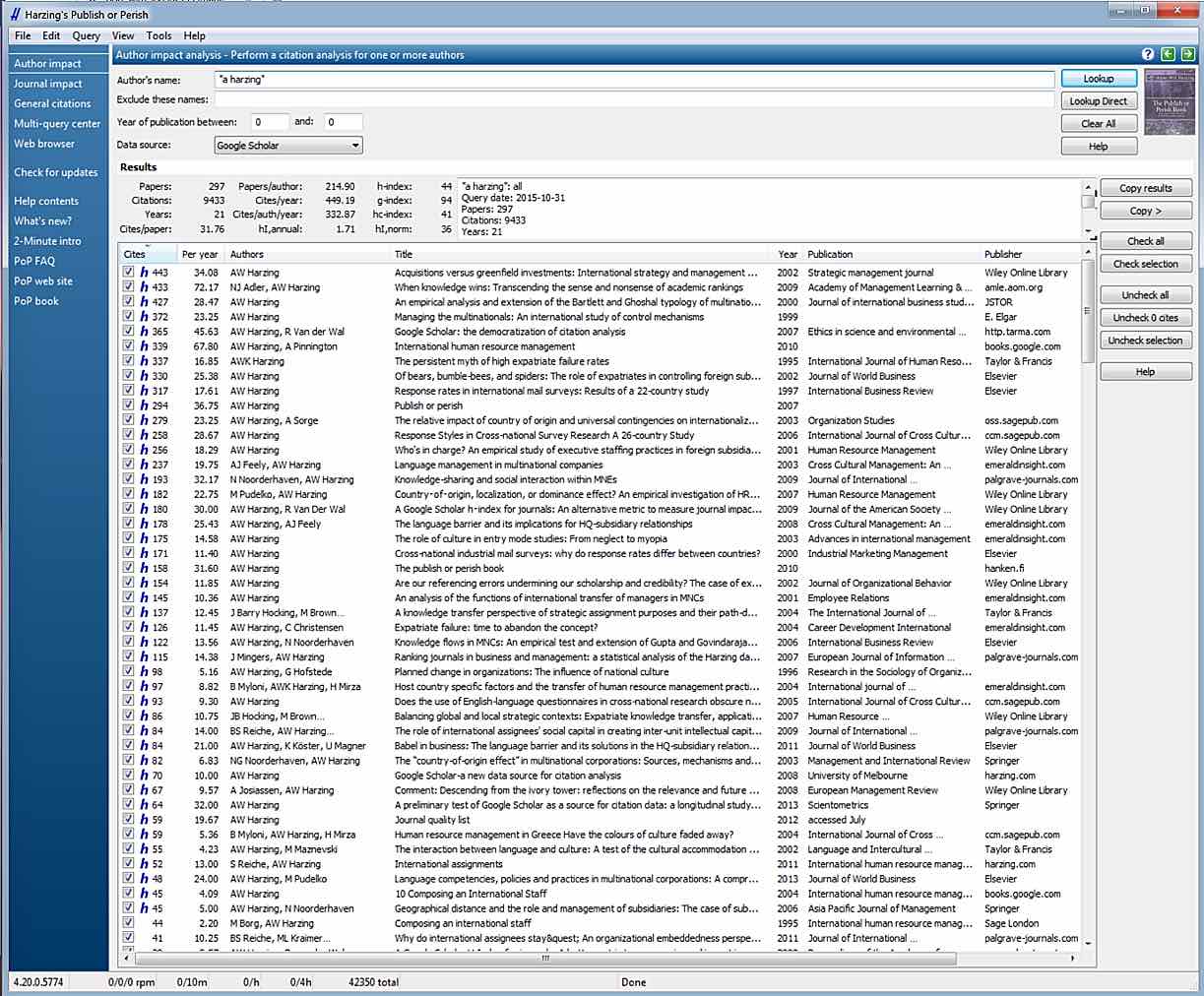 Open access websites
Other website which have relation  with THOMSON REUTER such as INTELLECTUAL PROPERTY & SCIENCE  
http://ip-science.thomsonreuters.com/cgi-bin/jrnlst/jloptions.cgi?PC=master
Which offer full list of ISI journal with the basic information about those journal
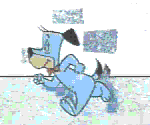 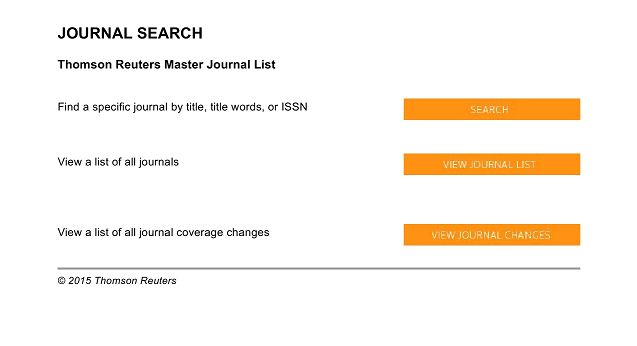 http://ip-science.thomsonreuters.com/cgi-bin/jrnlst/jloptions.cgi?PC=master
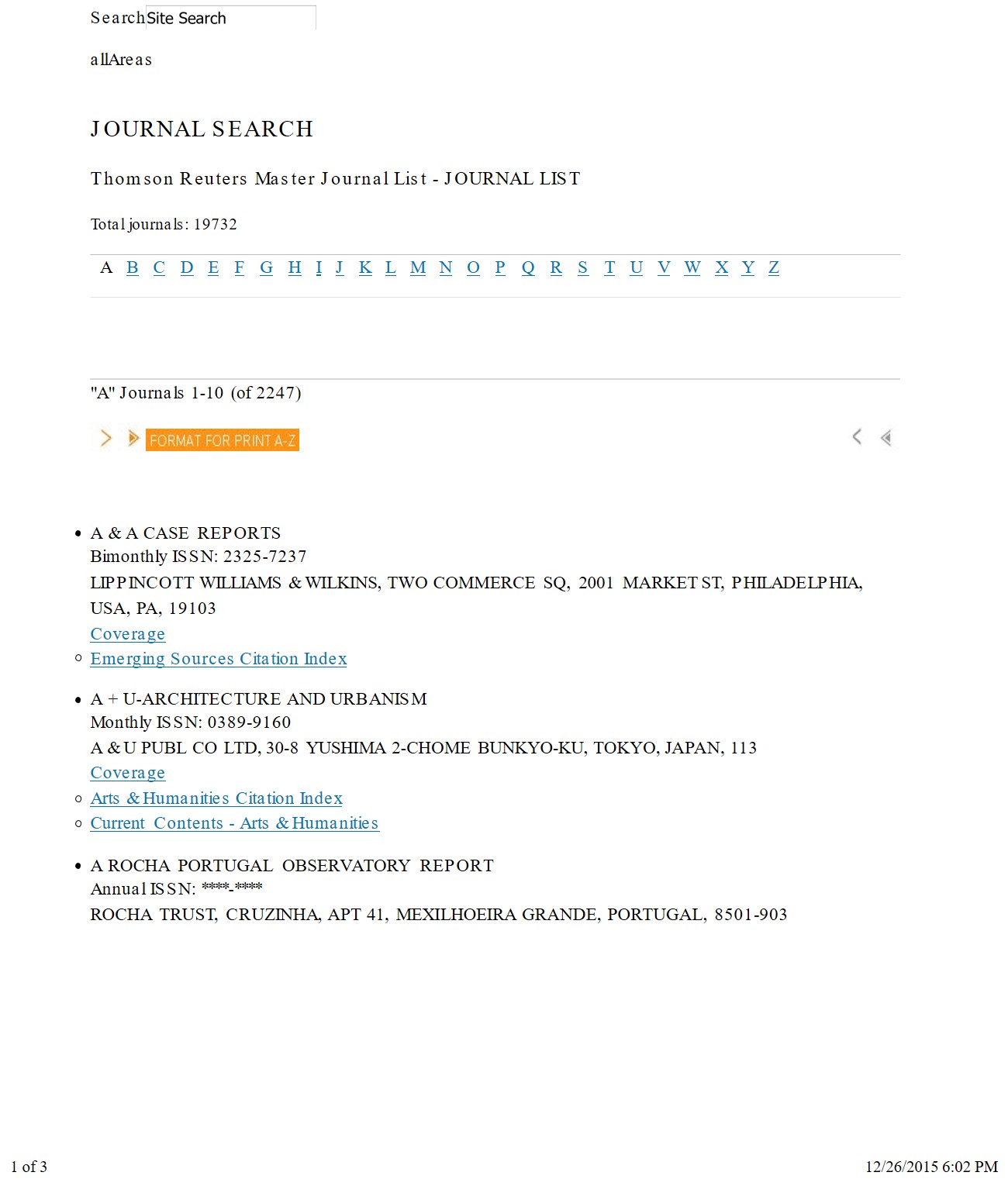 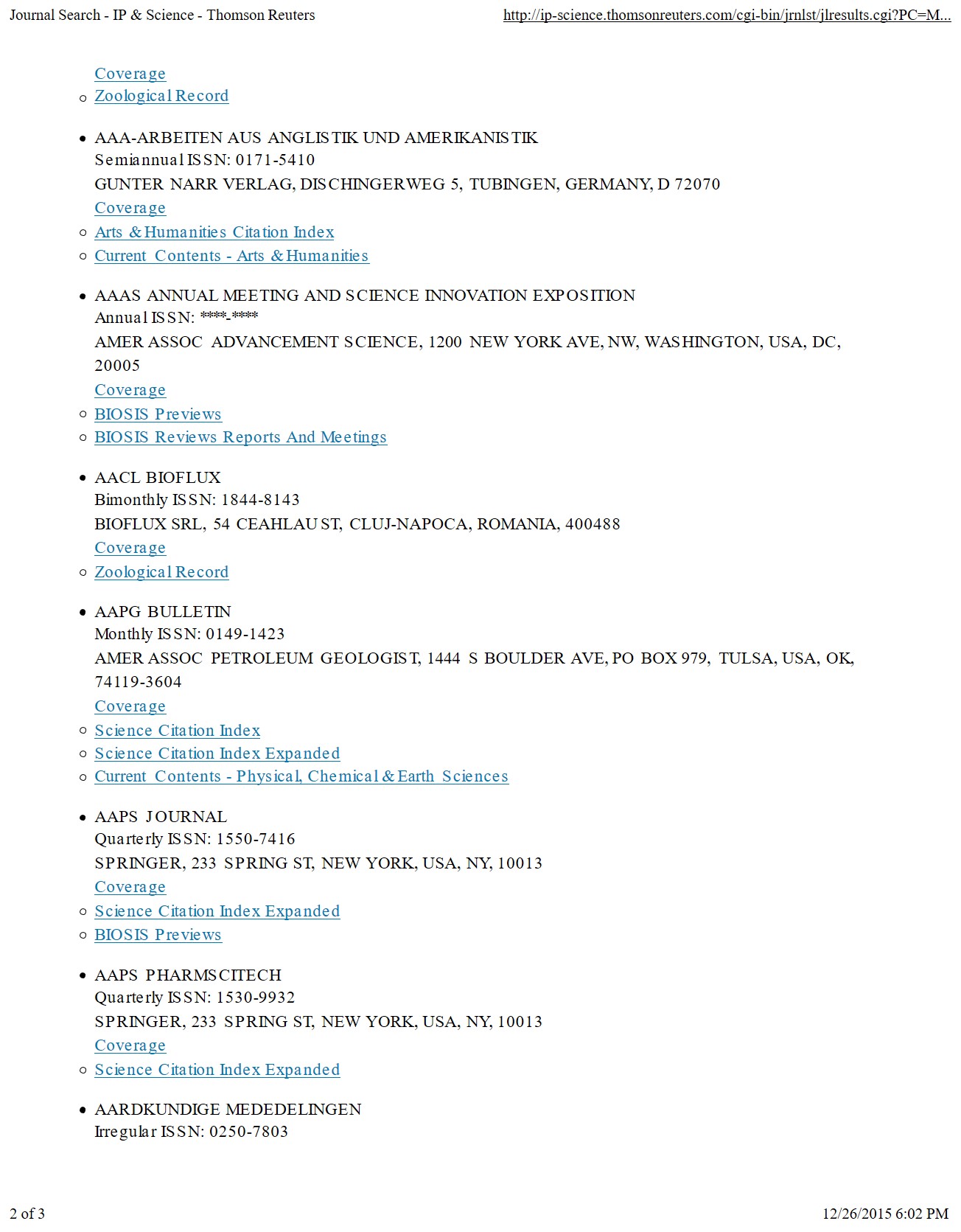 Online Impact Factor Search
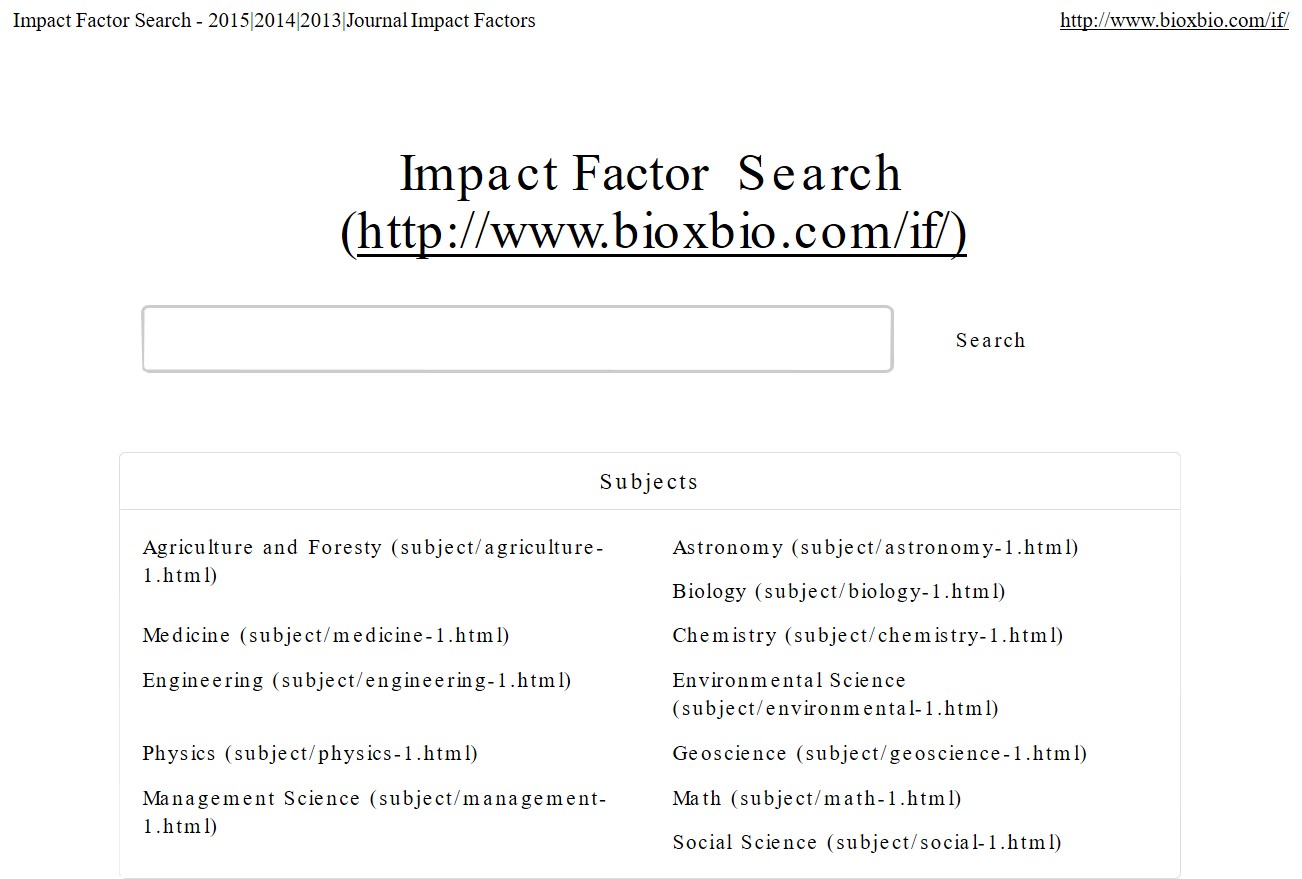 Impact factors are calculated yearly by Thomson Reuters starting from 1975 for those journals that are indexed in the Journal Citation Reports. via Wikipedia
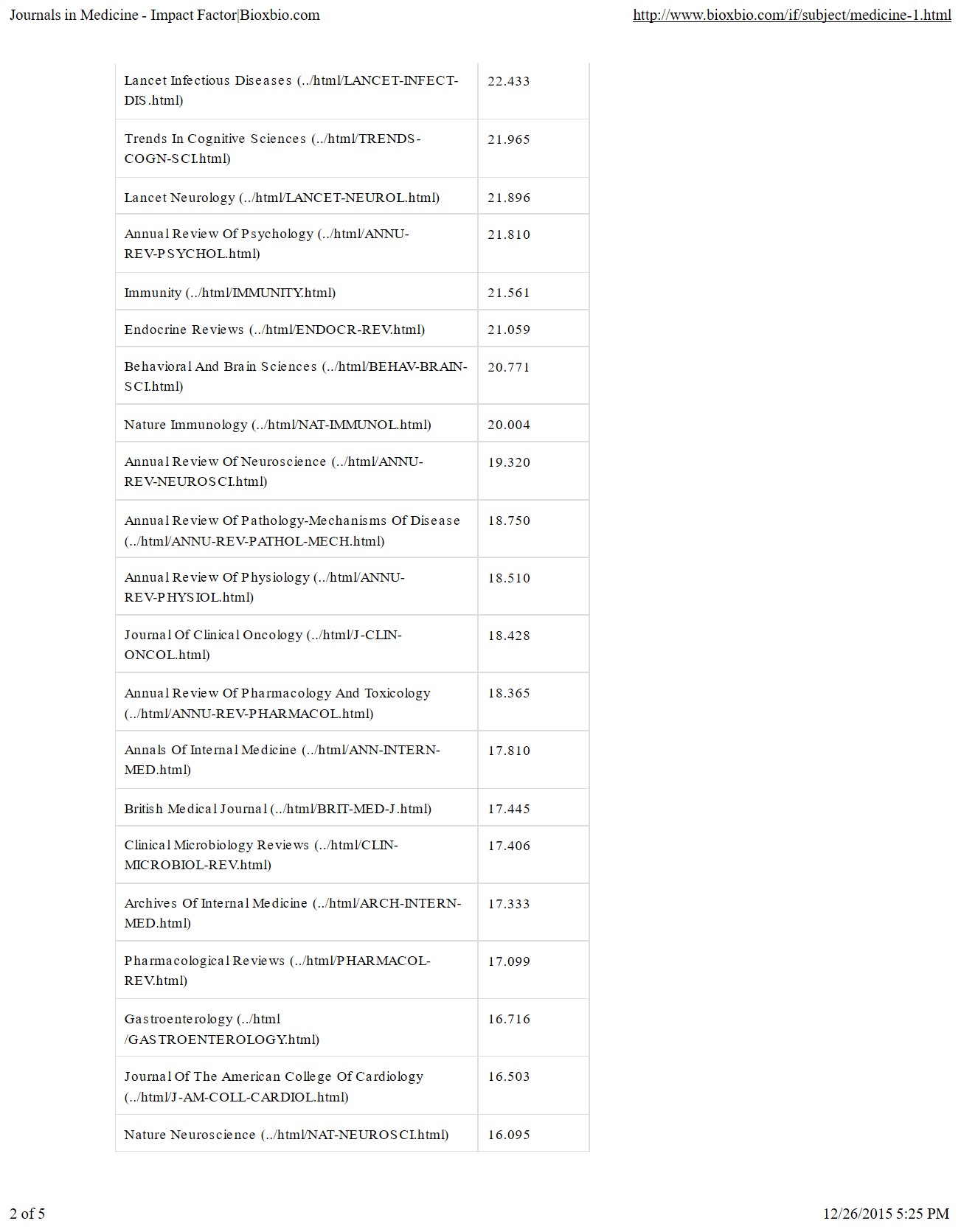 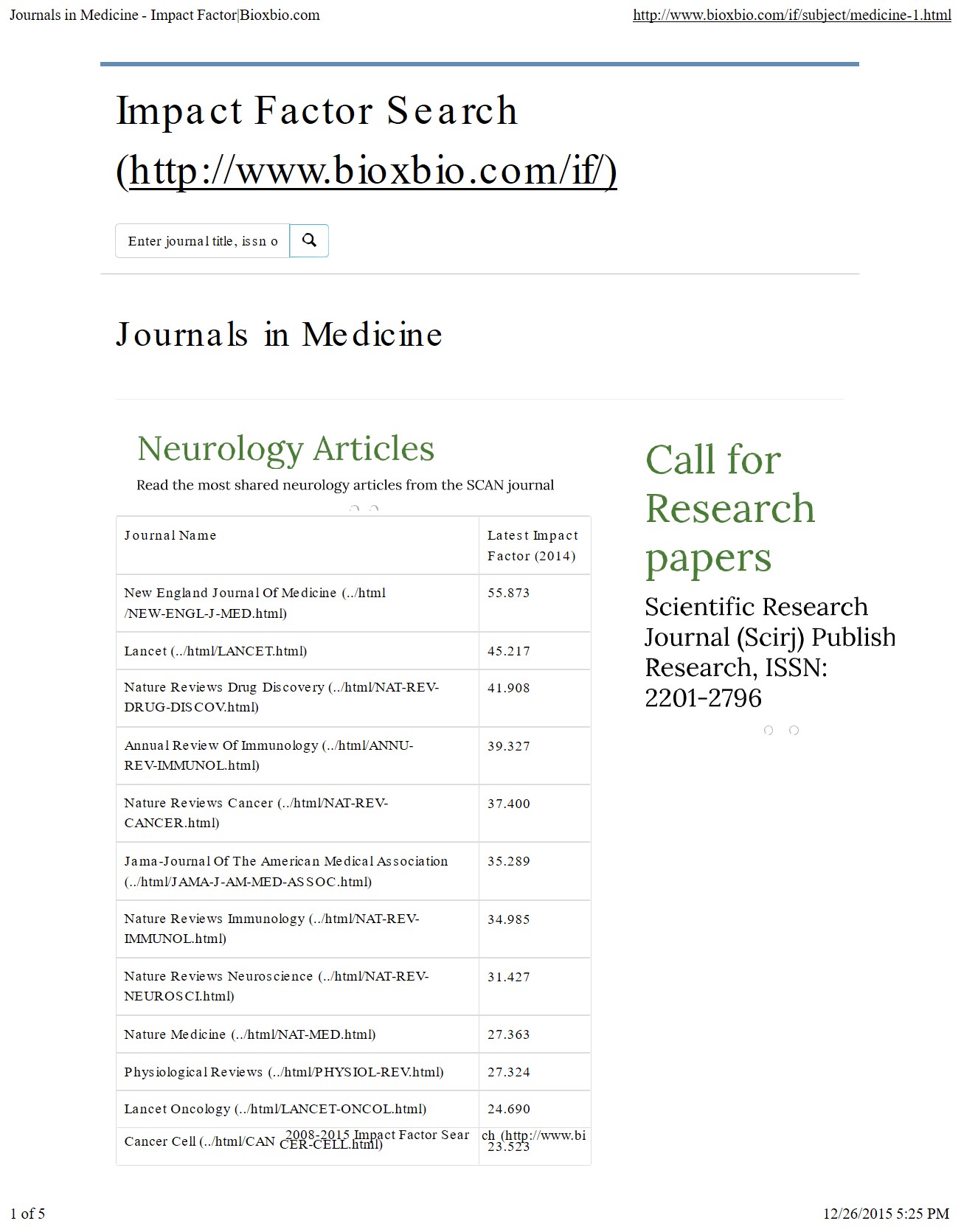 SCImago Journal & Country Rank  (SJR )
http://www.scimagojr.com/journalsearch.php?q=Springer&tip=pub
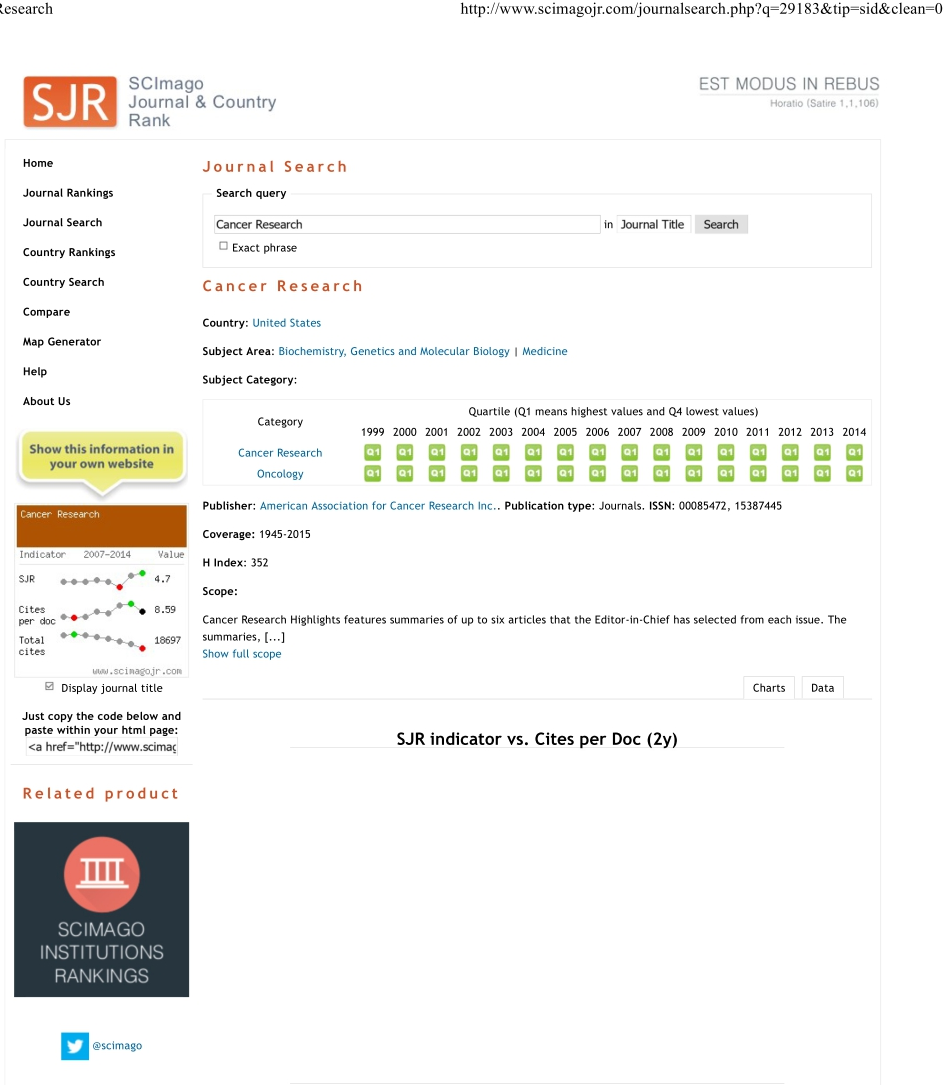 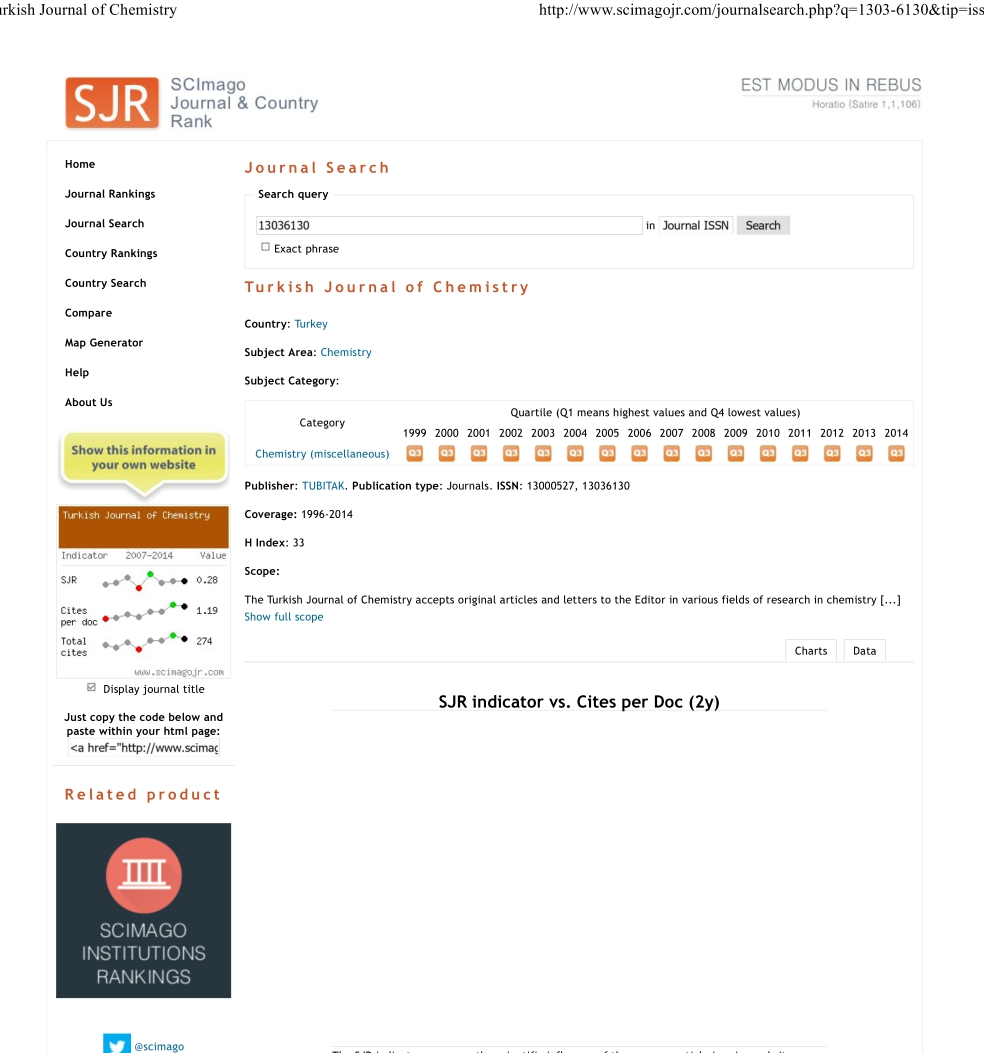 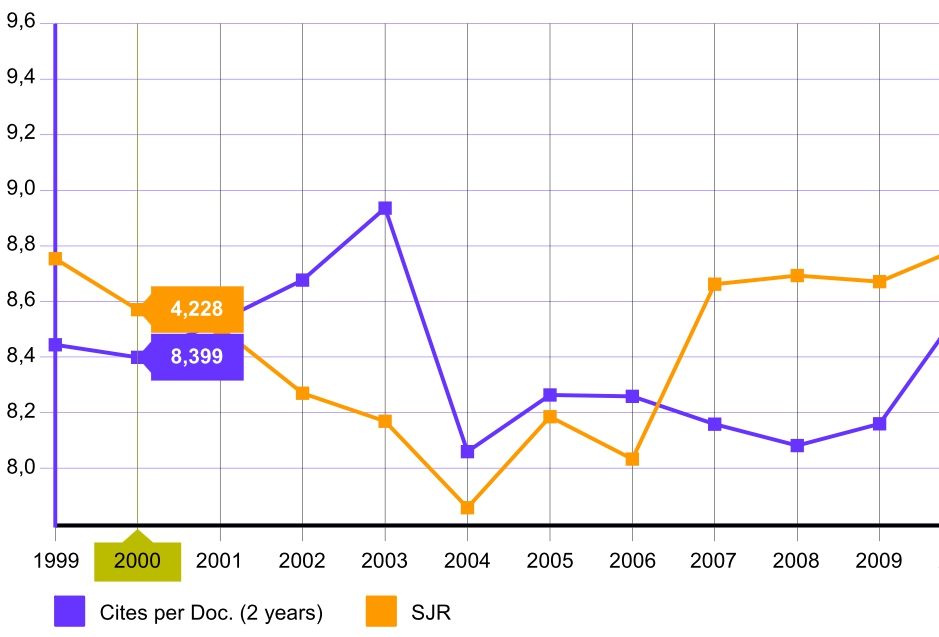 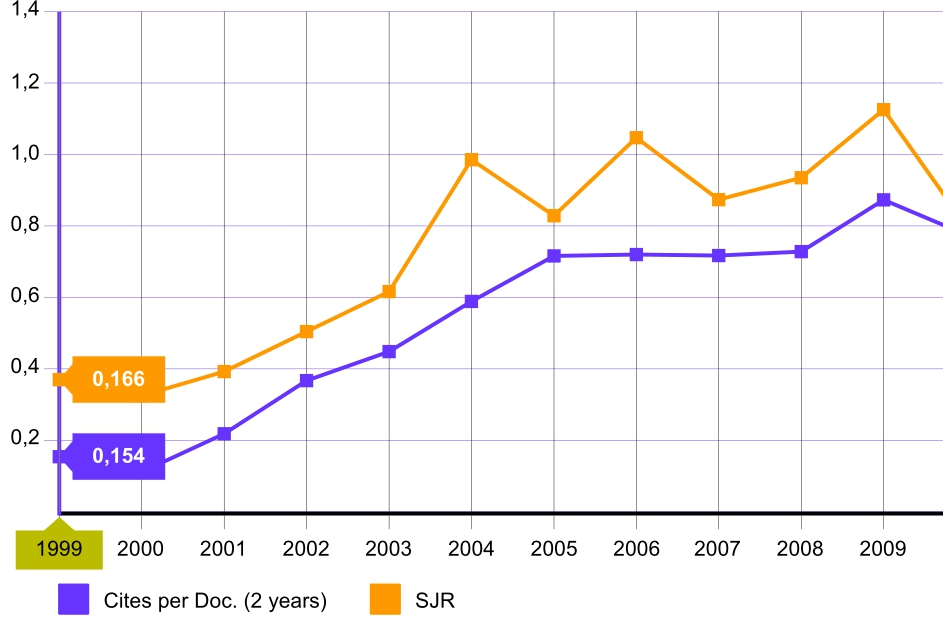 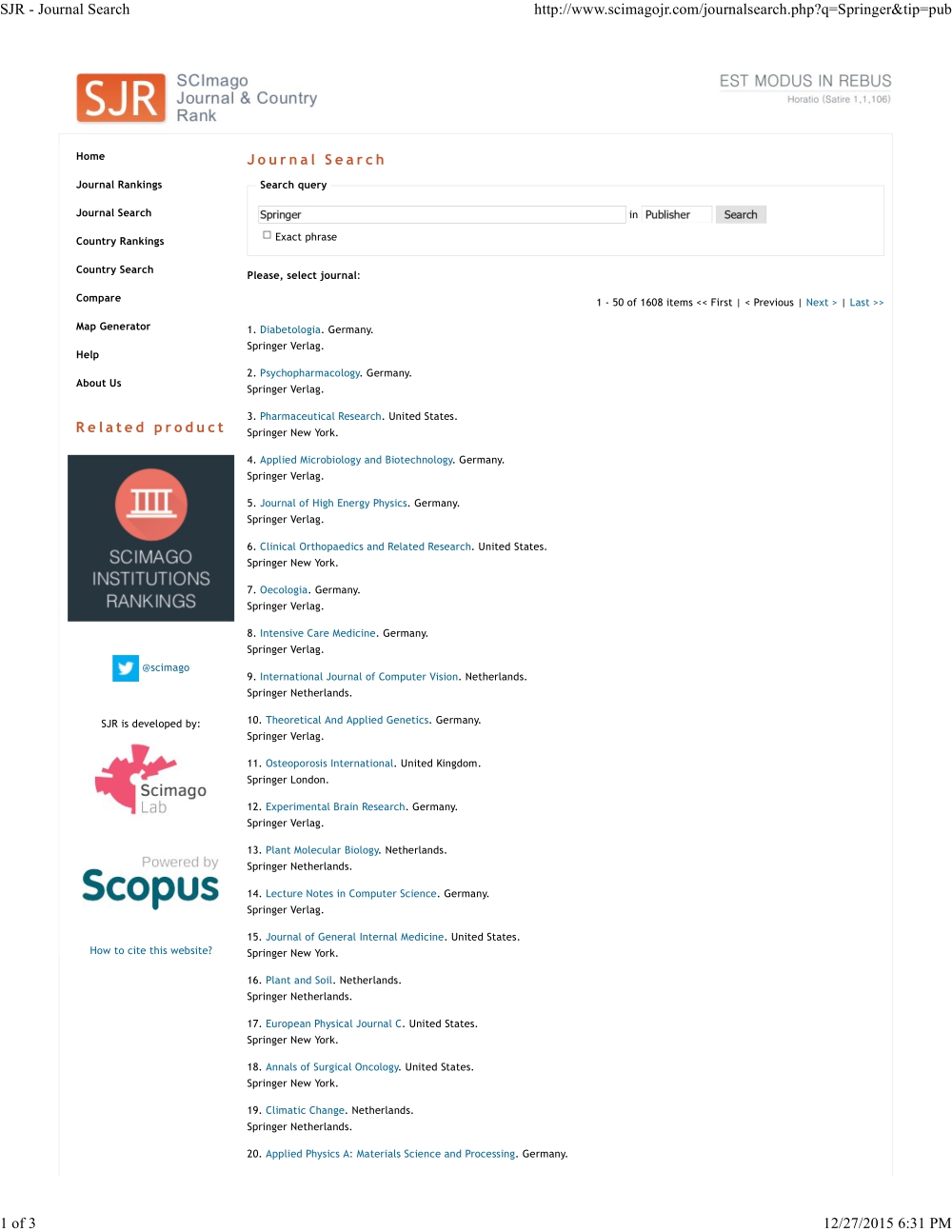 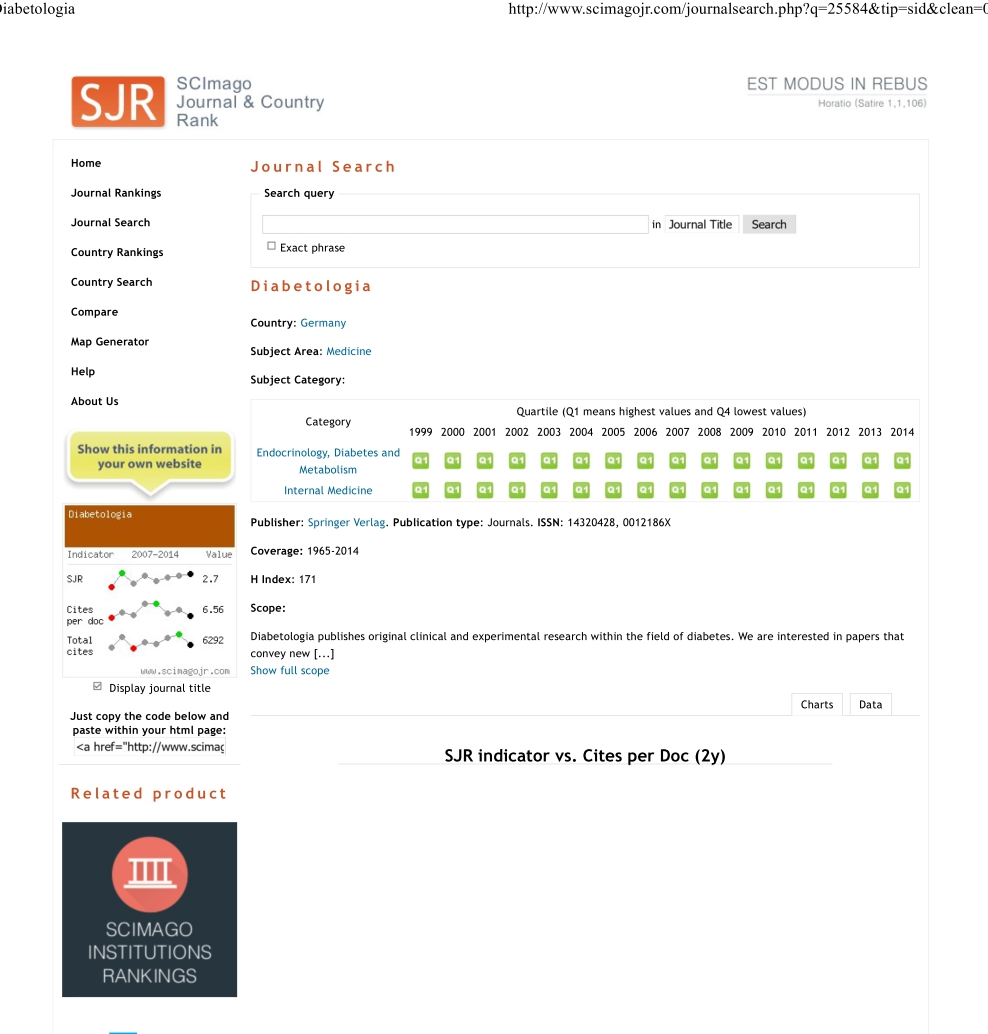 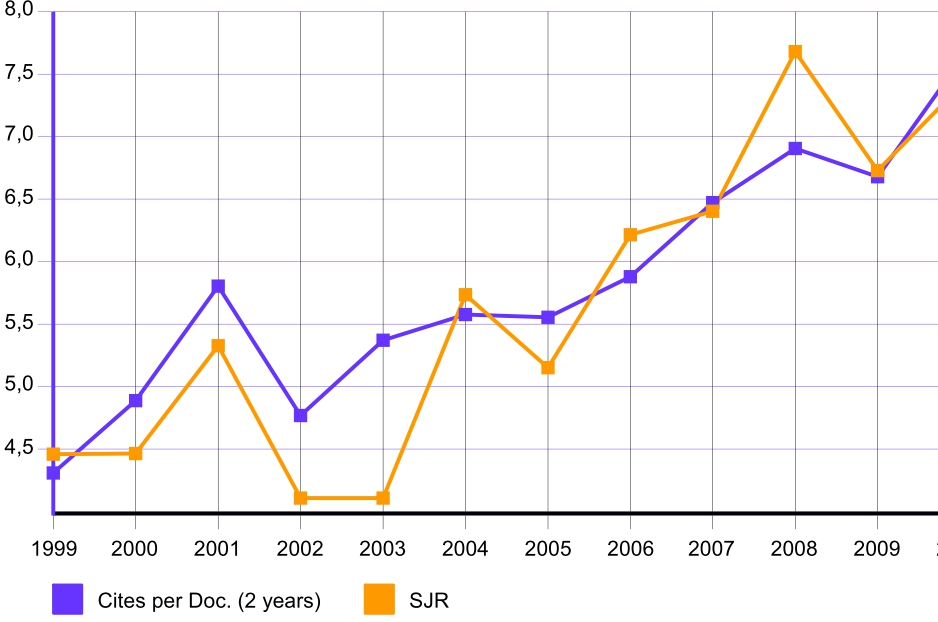 Others Impact Factor Journal , Which Calculate The Impact Factor Based on Citation
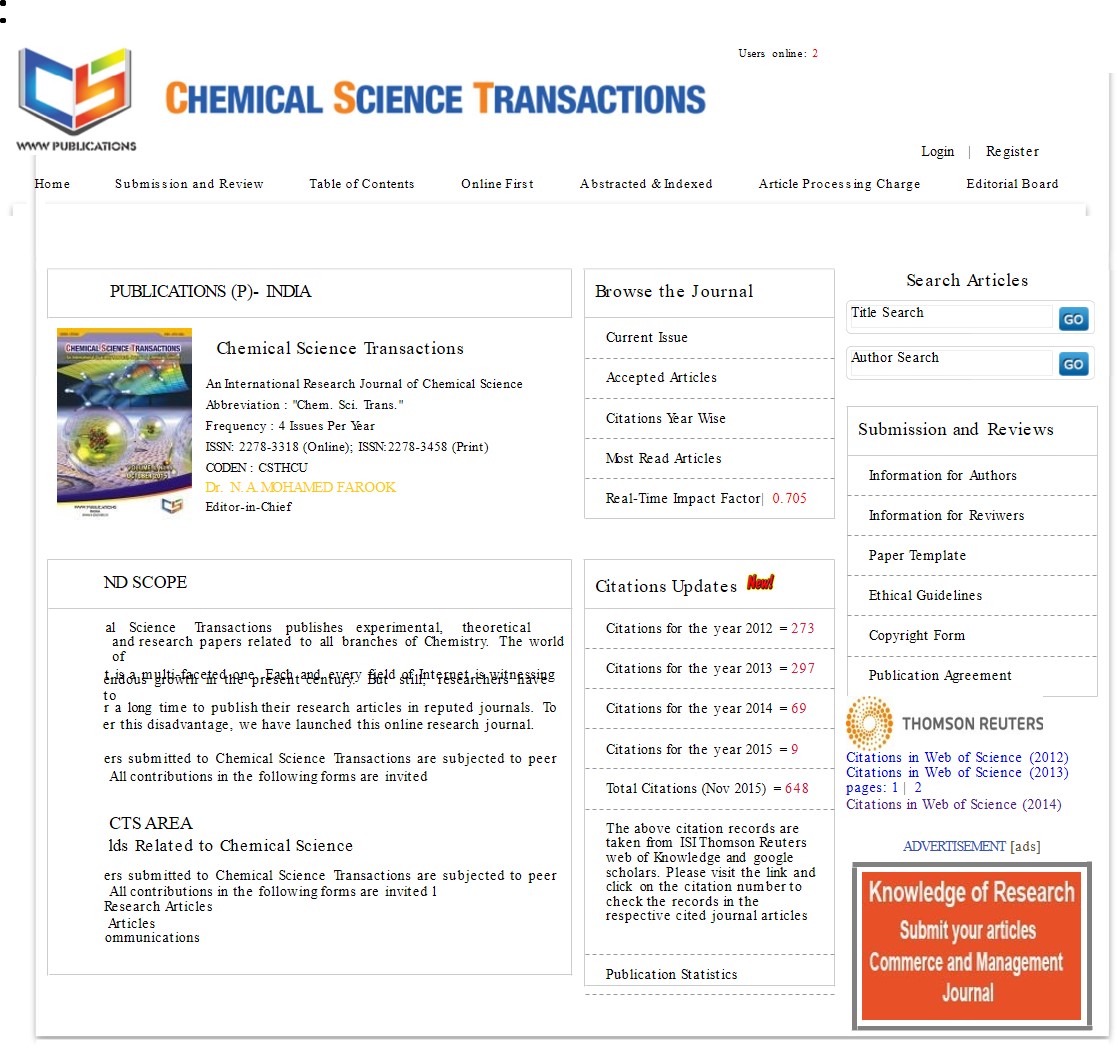 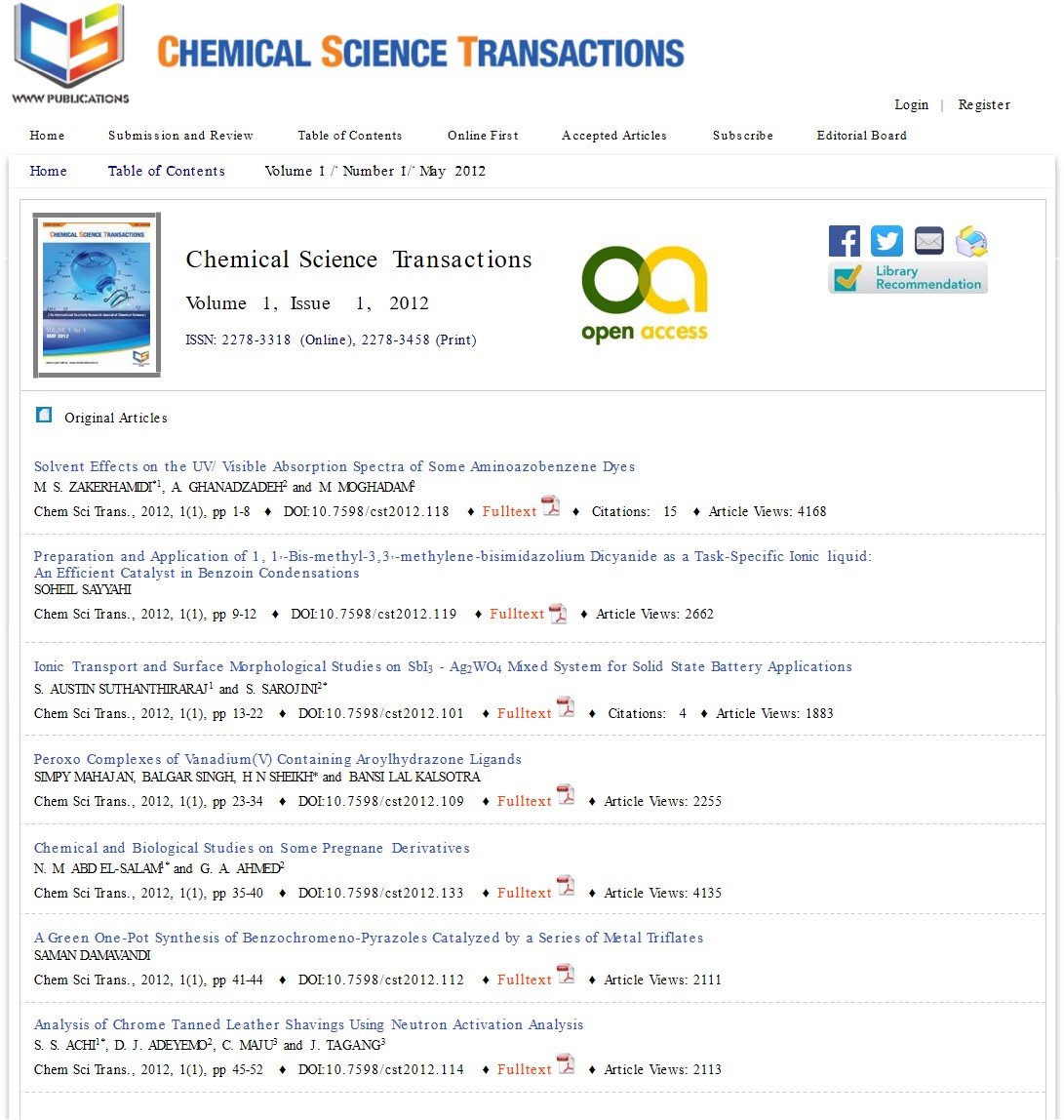 Before You Start Submitting Your Manuscript You Should
Register online with the target journal
Read the author guideline for the target journal carefully and arrange your manuscript according to this guideline .
Prepare Full name, the e-mail address and phone number of at least 4 referees.
Write a cover letter for your manuscript.
Download and fill the copyright form for the journal you wish to publish in it.
Do an Author’s Biography
Then start submission
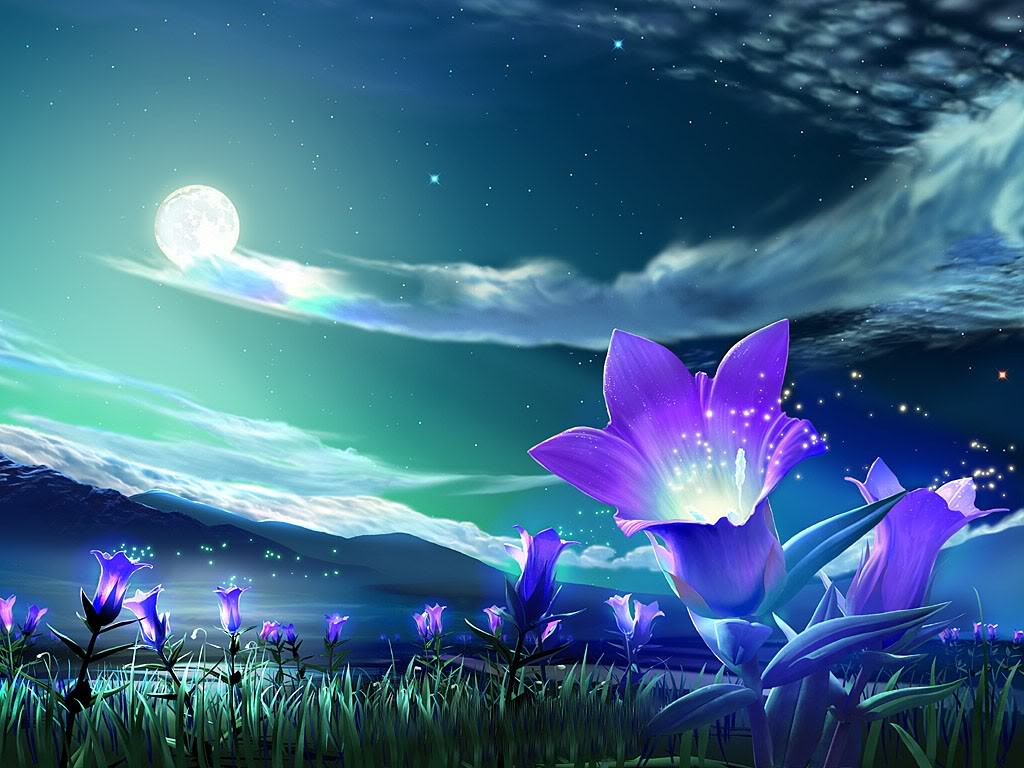 Thank you for your attention
24